ЕЛЕКТРОМОБИЛНОСТ
      И ВОДОРОДНИ 
     ТЕХНОЛОГИИ В 
       ТРАНСПОРТА
НТС по транспорт
    София, 2022г.
1
Съгласно данните от различни изследвания, 22,3% от емисиите на парникови газове в Европейския съюз са от сектора Транспорт, като 21,1% са от автомобилния транспорт...
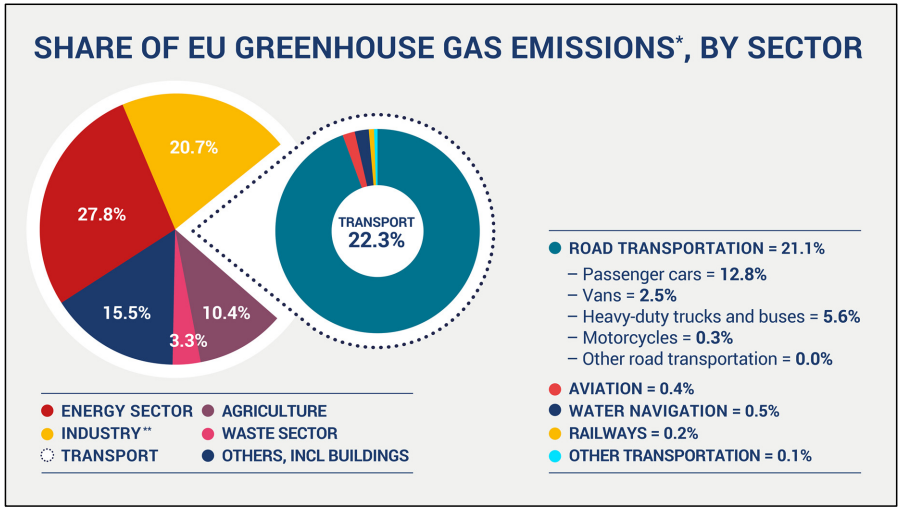 2
Source: European Environment Agency (EEA)
2
Автомобили в експлоатация в EU, (хиляди броя)
Общият брой на товарните автомобили (леки и тежки) е над 6,2 милиона, като най-голям е броят им в Полша – приблизително 1,2 милиона.
Автобусите в ЕU са малко над 684 хиляди, като почти половината от тях се експлоатират в три страни: 
Полша – 124 526, 
Италия – 99 883,
Франция – 93 506.
Средната възраст на използваните в EU автомобили за 2020г. е 11,8 години като на камионите е 13,9 години, а за автобусите - 12,8 години. .
Source: ACEA. vehicles in use europe 2022
3
Автомобили в експлоатация в EU по вид гориво, %
Основната част от ново регистрираните автомобили през 2020г. – 93,7%, използват традиционните нефтени горива. 
При камионите и автобусите доминират тези с дизелови двигатели – 96,8%. 
Комплексно, всички превозни средства с алтернативно задвижване (APV) имат пазарен дял от 3,5% през 2020 г. 
От автомобилите с алтернативно гориво, 99% са камиони, използващи природен газ. Търсенето им се е увеличило с 5,8%, като пазарният дял на тези автомобили се е увеличил от 2,1% през 2019 г. до 2,9% през 2020 г.
Source: ACEA. vehicles in use europe 2022
4
Автомобили в експлоатация в Р България
Регистрирани в Р България автомобили до 01.03.2022г.
брой
Общо
%
98,66% от експлоатираните в Р България автомобили използват нефтени горива.
Разпределение по срок на експлоатация
70,81% от експлоатираните в Р България автомобили са над 15 години.
Source: https://data.egov.bg/data/resourceView/120b03fe-a4bd-44f9-84e7-d8462a1b2590 Портал за отворени данни
5
Устойчива и интелигентна мобилност
Със Зеления пакт за Европа, ЕС се ангажира да постигне неутралност по отношение на климата до 2050г.,- общество и икономика с нулеви нетни емисии. 

   Според прогнозите емисиите от транспортния сектор ще трябва драстично да  намалеят с 90% до 2050 г.

      Конкретно 
Намаляване с 55% емисиите от леките автомобили до 2030г.
Намаляване с 50% емисиите от ванове до 2030г.
Намаляване на емисиите на СО2 от нови камиони средно с 15% от 2025г. 
          и с 30% от 2030г.( спрямо нивата от 2019г.)
Новите автомобили с 0% емисии след 2035г.
Предлагането на устойчиви алтернативни транспортни горива.
6
Source: https://ec.europa.eu/info/strategy/priorities-2019-2024/european-green-deal/transport-and-green-deal_bg/
6
Електромобилност
Използването на електрическа енергия за задвижване на транспортните средства, в това число и на автомобилите е една от най-реалните възможности за декарбонизация на транспортния сектор. 

Eлектрически се наричат превозните средства задвижвани от електродвигател.

Това има следните предимства:
Лесно и ефективно управление на режимите на работа;
Тягови характеристики на електродвигателя осигуряват висока динамика на превозното средство. В голяма част ото случаите не се налага използването на допълнителен редуктор;
Нулеви емисии и шум;
Позволява да се използва енергия от възобновяеми източници (ВЕИ);
Възможност за реализиране на режим на регенерация на енергия при спиране.
7
7
Електромобилност - технологии
Електрическите превозни средства се базират на две технологии:
Акумулаторна (BEV) – при която енергията за захранването на електродвигателя се получава от акумулаторна батерия, която периодично се зарежда;
Водородна (FCEV) – при която електрическата енергия се произвежда директно на превозното средство от електрохимичен генератор (горивна клетка) с водород.
Hybrid Electric                     Hybrid                      Battery Electric                 Fuel Cell
        Vehicle                     Electric Vehicle                    Vehicle                    Electric Vehicle
        ( HEV )                             ( PHEV )                          ( BEV )                          ( FCEV )
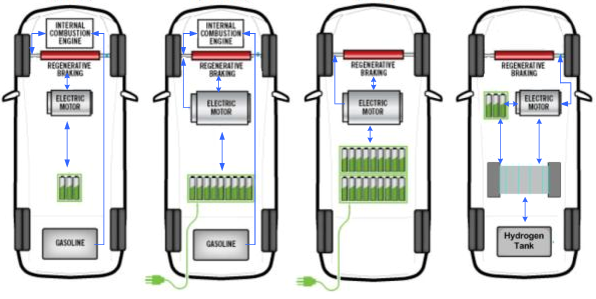 8
BEV и FCEV - сравнение
BEV – акумулаторна батерия
Най-масово в електромобилите се използват литиево-йонни акумулаторни батерии (LIB).
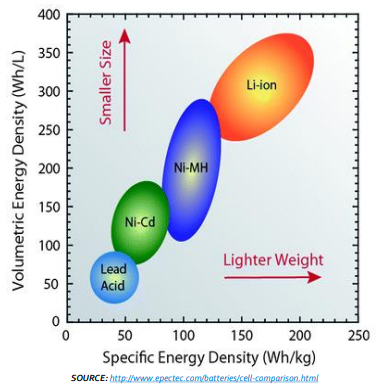 https://www.transportenvironment.org/wp-content/uploads/2020/04/TEs-EV-life-cycle-analysis-LCA.pdf
В зависимост от технологията на производство и модела електромобил, една батерия (например NMC532) съдържа около 8 kg литий, 35 kg никел, 20 kg, магнезий и 14 kg кобалт.
(по данни на Argonne National Laboratory (USDOE).
Срокът на използване на LIB е над 10 години и пробег около 160 000 km. 
За една година батерията губи 2,3% от максималния си капацитет.
9
BEV и FCEV - сравнение
BEV – акумулаторна батерия
През  2021 г. средната цена на LIB е 132 $/kWh при 1200 $/kWh и 140 $/kWh през 2020г. Прогнозите са, стойността на 1kWh през 2024 г. да бъде под 100 $/kWh 
(по данни на IHS Markit).  
Повишаването на цената на редкоземните материали връща цената обратно.
Очаква се, през 2022г. средна цена 132 $/kWh.
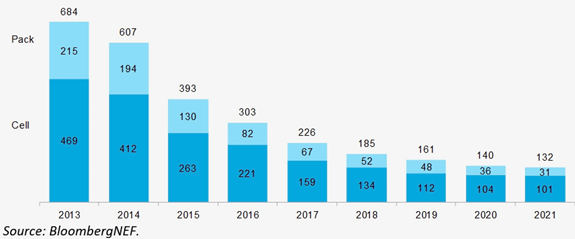 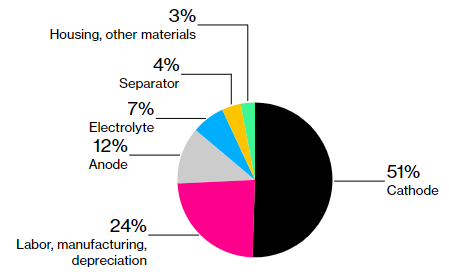 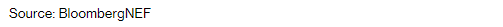 Bloomberg New Energy Finance [BNEF]
10
BEV и FCEV - сравнение
FCEV – горивна клетка
При автомобилите FCEV, електрическата енергия за двигателя се генерира от горивна клетка, захранвана с Н2, който се съхранява компресиран при 350 bar или 700 bar, в специализиран резервоар за водород (тип III и тип IV).
Средната цена на захранваща система за Н2, понастоящем е приблизително 
                      15 $/kWh и съответно 100 $/kW.
Source:www.hydrogen.energy.gov/pdfs/20005-automotive-fuel-cell-targets-status.pdf
Source: www.batterypowertips.com/comparing-ev-battery-and-fuel-cell-energy-density/
11
BEV и FCEV - сравнение
FCEV – горивна клетка
Освен горивната клетка и резервоара за водород, захранващата система 
на FCEV включва и други функционални елементи, определящи крайната цената на системата.
Товарни автомобили и автобуси
Леки автомобили
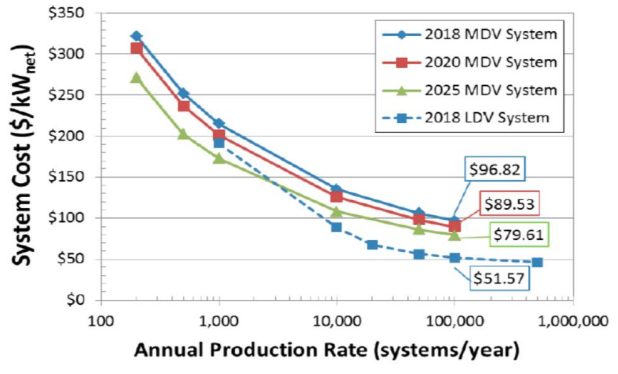 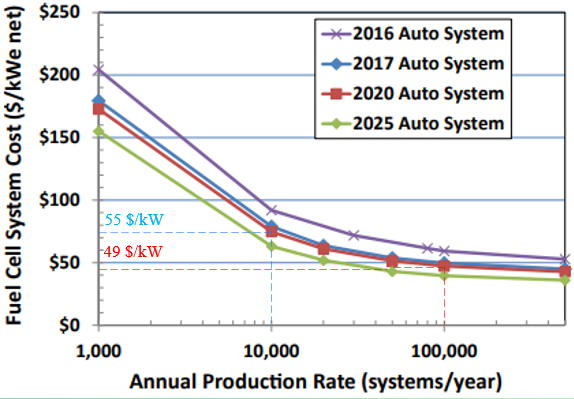 55 $/kW
49 $/kW
[1]
[2]
12
BEV и FCEV - сравнение
Цена на нов автомобил
Цената на нов електродобив зависи, за BEV от цената на акумулаторната батерия, а за FCEV от цената на водородната захранваща система.
При стойности от 132 $/kWh за батерията, началната цена на BEV електромобил е по-висока от съответния конвенционален автомобил (ICEV). 
За FCEV електромобил, при цена на горивната клетка 80-90 $/kWh, и на водородния резервоар 150 $/kgH2, началната цена на товарния автомобил и автобус е съпоставима с цената на съответния автомобил с дизелов двигател.
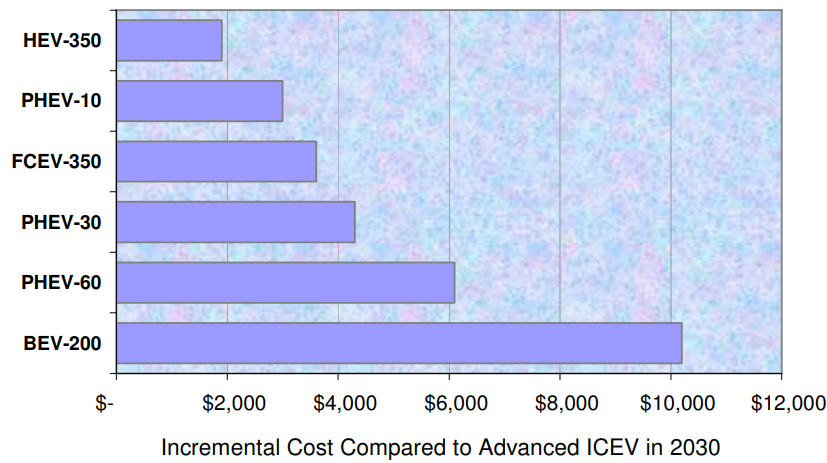 При масово производство, FCEV с  пробег 350 мили ще струва по-малко от  PHEV с пробег около  20 мили и ще струва доста по-малко от BEV с пробег от 200 мили.
For USA (mass production)

HEV­350 = hybrid electric vehicle
           with 350 miles range; 
PHEV­10 = plug­in hybrid electric
          vehicle with 10 miles    all 
           electric range; 
FCEV­350 = fuel cell electric 
           vehicle with 350 miles 
           range on hydrogen; 
PHEV­30 = plug­in with 30 miles 
           electric range; 
PHEV­60 = plug­in with 60 miles 
           electric range; 
BEV­200 = battery powered 
           electric vehicle with 200 
           miles range
ICEV+
[3]
13
BEV и FCEV - сравнение
Цена на нов автомобил
Леки автомобили                                                         Товарни автомобили
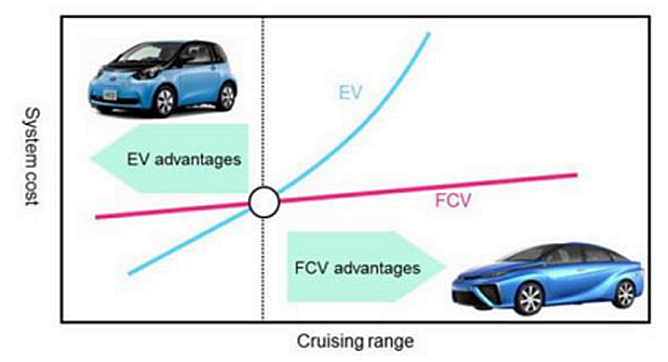 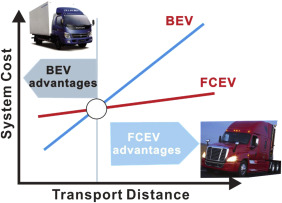 14
Source:www.hydrogen.energy.gov/pdfs/20005-automotive-fuel-cell-targets-status.pdf
Source: www.batterypowertips.com/comparing-ev-battery-and-fuel-cell-energy-density/
14
BEV и FCEV – енергийна ефективност
Енергийна ефективност
Енергийната ефективност, определена като TTW (from tank to wheel) за
                    BEV e 70 – 90 %,  а за FCEV е 25  - 35 %.
FCEV изразходват 2 – 3 повече енергия от BEV за един и същ пробег.
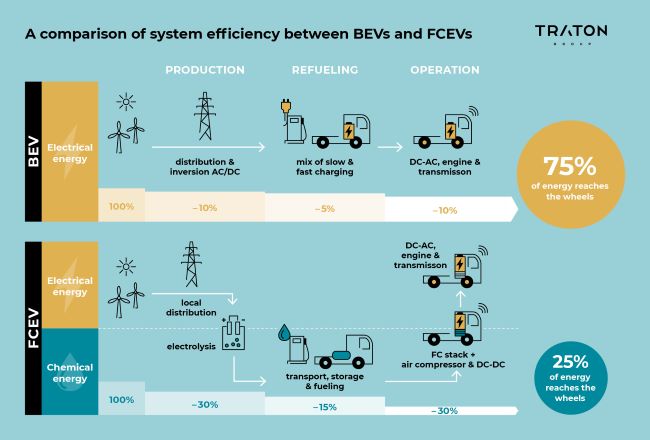 Source: https://insideevs.com/news/406676/battery-electric-hydrogen-fuel-cell-efficiency-comparison/
15
BEV и FCEV – специфична консумация на енергия
Специфична консумация на енергия
Специфичната консумация на енергия зависи от категорията на автомобила, неговата маса, мощност на двигателя, режима на движение, климатичните и пътни условия и др. 
За сравнение на двете технологии при електромобилите могат да се използват някои осреднени данни получени от различни изследвания в реални условия.
За леки автомобили с маса от 900 до 3 000 kg – 9,0 - 30,0 kWh/100km
За товарни автомобили с маса от 1000 до 30 000 kg – 30,0 – 40,0 kWh/100km
(при NEDC цикъл)
Произведените през последните години леки автомобили имат специфична консумация на енергия 2,1 0,8 kWh/100km.
При леките автомобили специфичната консумация на енергия нараства с 0,60,1 kWh/100km при всяко увеличаване на масата със 100 kg.
Увеличаването на капацитета на батерията  с 10 kW на леките автомобили  увеличава пробега с 40-50 km, като специфичната консумация на енергия нараства с 0,7-1,0 kWh/100km.
Source: M. Weis, K. Cloos, E. Helmer. Energy efficiency trade-offs in small to large electric vehicles
16
Специфични разходи, $/100 mile
Специфичните разходи на 100 кm са показател, който дава интегрална оценка на използването на автомобила от закупуването му до края на неговата експлоатация. Специфичните разходи на 100 кm включват цената на нов автомобил, данъци и такси, застраховки, разходи за гориво и за поддържане, амортизация и др., които са различни за отделните страни.
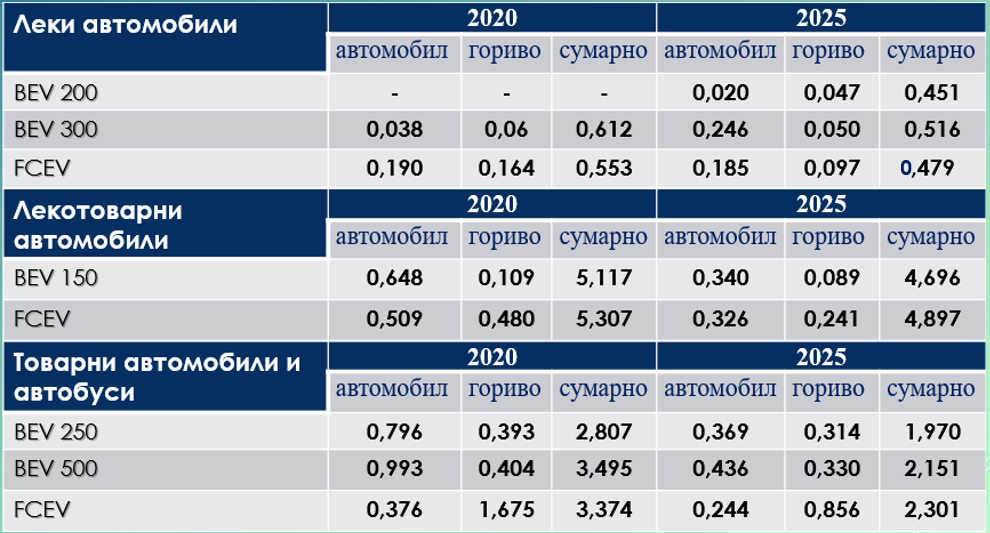 Лимитиращи параметри
BEV  - стойност на батерията          FCEV - цена на водорода
Source: https://publications.anl.gov/anlpubs/2021/05/167399.pdf
17
BEV и FCEV – специфични  разходи
Специфични разходи на 100 km
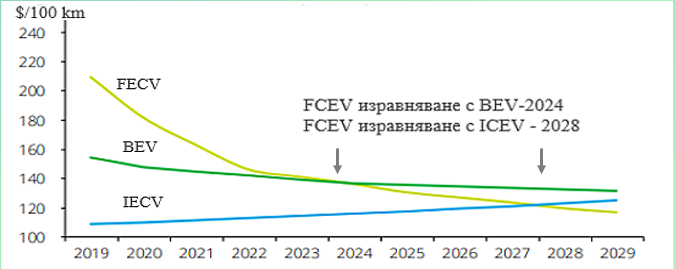 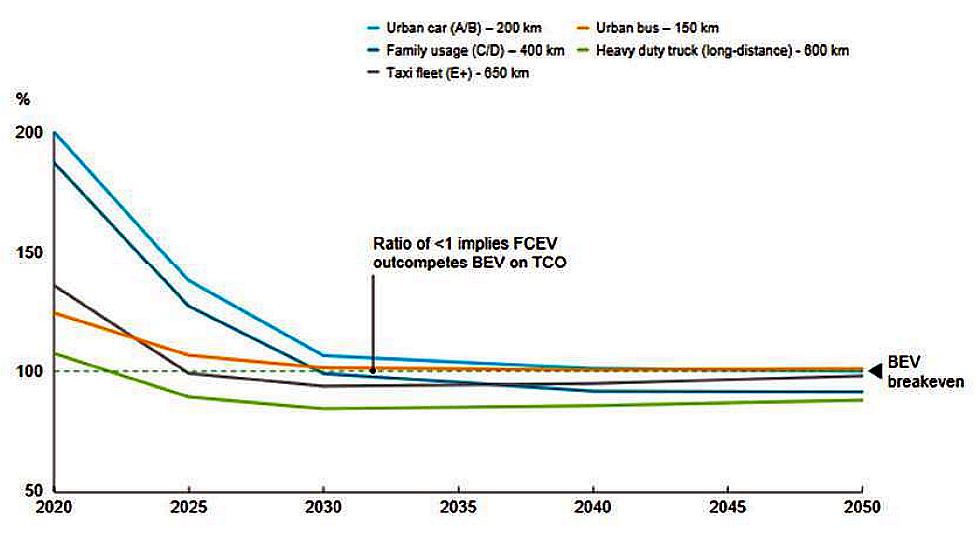 Съотношение на ТСО
между BEV и FCEV в различни сегменти
Source: www.h2nodes.eu/images/201021-H2Nodes-M19-Procurement-FCEVs-final.pdf
Fueling the Future of Mobility Hydrogen and fuel cell solutions for transportation Volume 1.Deloite
18
BEV и FCEV – екологични аспекти
При производство
BEV - При производството на Li-ion батерии се отделят средно 160 kg CO2-eq/kWh.
FCEV - min
При експлоатация
За захранване и на BEV и на FCEV е необходима електрическа енергия.
При използване на мрежата, емисиите се определят от конкретния микс.
Целта е електромобилите да използват електрическа енергия от ВЕИ.
България, 2022
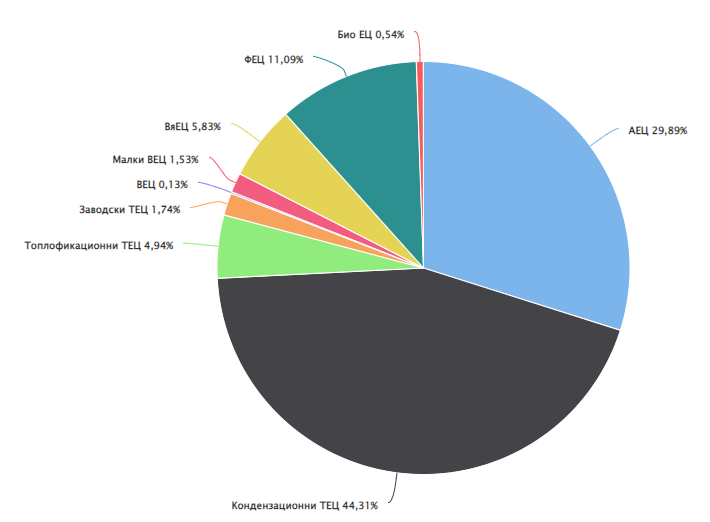 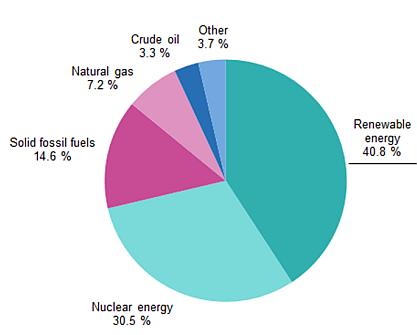 EU, 2020
Европейски съюз
газ и въглища – 25,1%
ВЕИ                  – 40 %
България
газ и въглища – 50,99%
ВЕИ                 – 19,12%
19
[НСИ]
Source: ЕSO.BG
Source: Eurostat (nrg_bal_c)
19
BEV и FCEV – екологични аспекти
Емисии СО2 при производство на електрическа енергия в EU 2021 г., gСО2eq / kWh
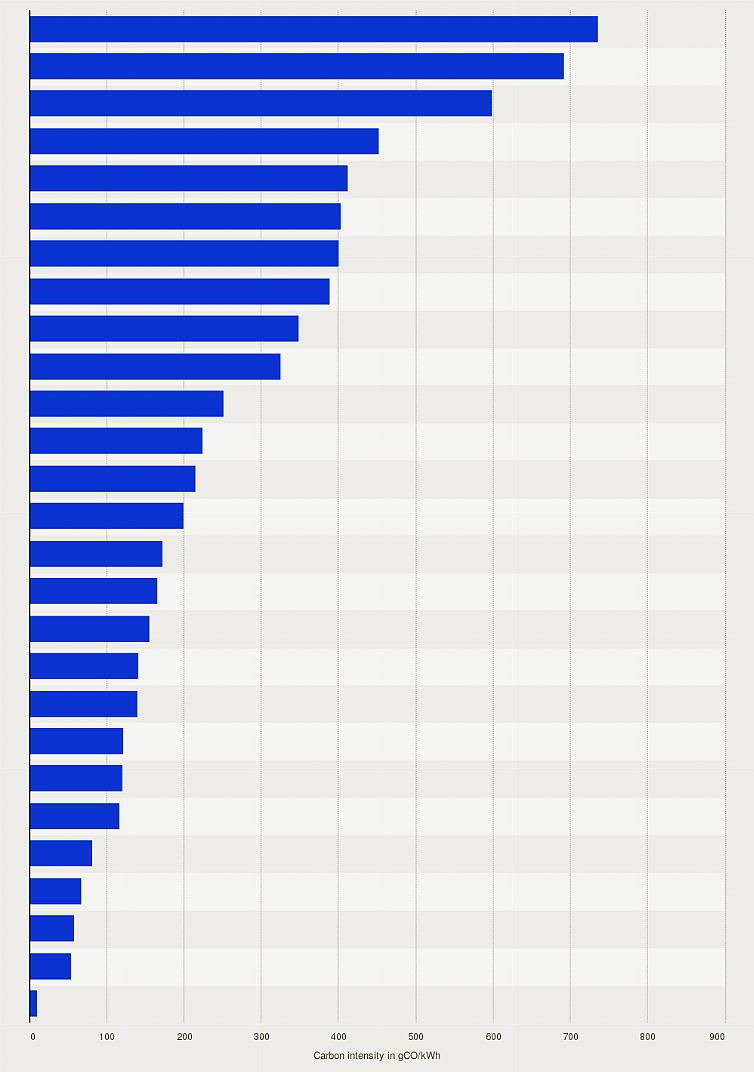 EU 27 за 2019г. – 334 gСО2eq / kWh
2021г.
България – 413 gСО2eq / kWh
 
Полша –  736 gСО2eq / kWh
Швеция – 10 gСО2eq / kWh
Source:https://www.statista.com/statistics/1291750/carbon-intensity-power-sector-eu-country/
20
BEV и FCEV – екологични аспекти
Емисии СО2  при експлоатацията на електромобили 2020-2030г., g СО2eq/100km
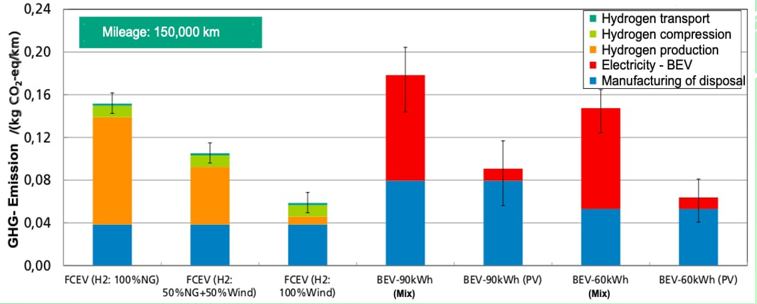 Включени: за производство, за енергия (електричество и водород) и за рециклиране
Fraunhofer Institute for Solar Energy Systems ISE
Source:https://eepower.com/news/fraunhofer-ise-compared-greenhouse-gas-emissions-from-battery-and-hydrogen-fuel-cell-vehicles/#
21
BEV и FCEV – брой автомобили
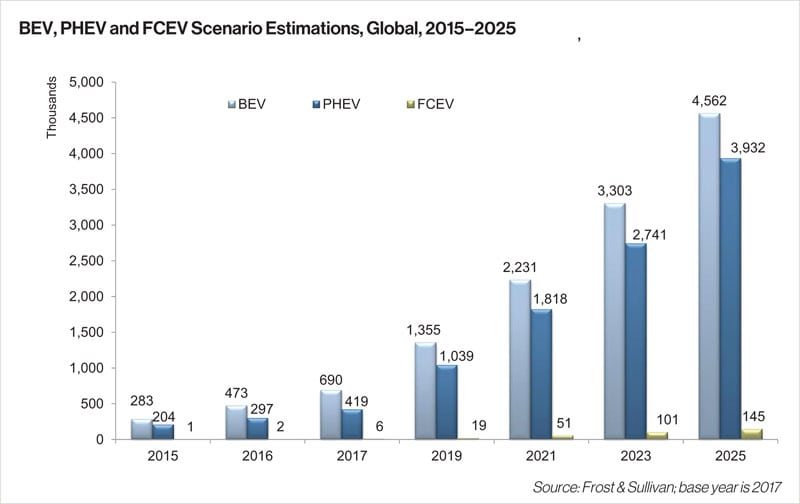 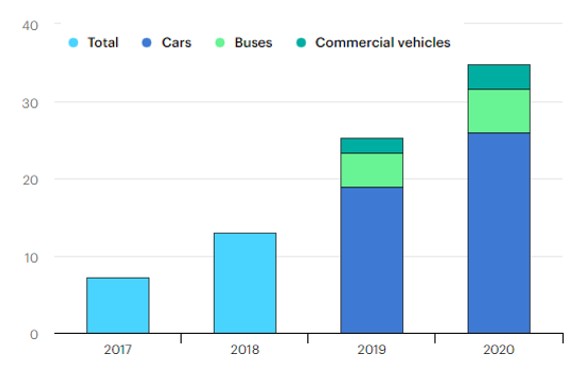 FCEV, thousands
BEV и FCEV леки автомобили
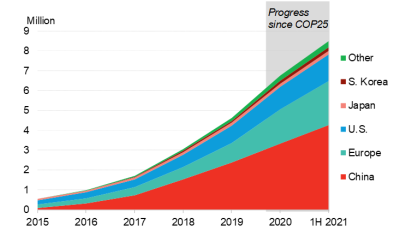 Source: Bloomberg NEF. Report 10 Nov 2021
Source; http://www.unece.org/trans/main/wp29/wp29wgs/wp29gen/wp29glob.html
22
BEV и FCEV - сравнение
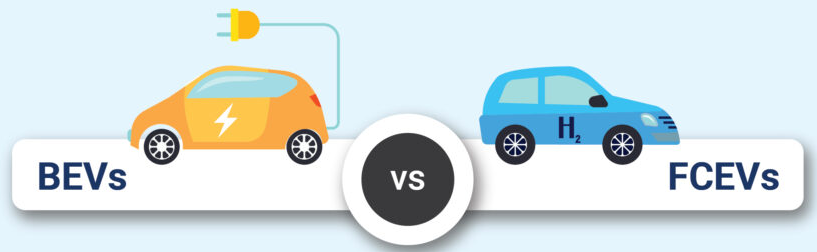 Замяна поне на 50% от използваните автомобили за 8 години.
Увеличаване с над 50% производството на електрическа енергия.
23
Eлектромобили BEV и FCEV
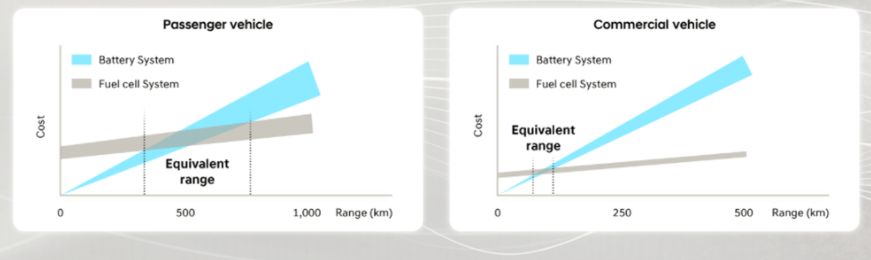 Адина Валеан - комисар по транспорта на ЕС
За постигане на целите на ЕС за декарбонизация на транспорта, очаква 60 000 камиона на водород по европейските пътища, както и „станциите за зареждане с водород трябва да бъдат достъпни поне на всеки 150 километра по автомобилна трансевропейска транспортна (TEN-T) мрежа до 2030 г.“
Коалиция от производители на големи превозни средства, включително Daimler, Honda и Hyundai, се ангажира да произведе 100 000 камиона с горивни клетки до 2030 г.
24
Литературни източници
[1] Technology, Sustainability, and Marketing of Battery Electric and Hydrogen 
        Fuel Cell Medium-Duty and Heavy-Duty Trucks and Buses in 2020-2040, NCST
  [2] Deployment Status of Fuel Cells in Road Transport: IEA, 2021 Update, Volume 542 
  [3] C.E. (Sandy) Thomas. Fuel Cell and Battery Electric Vehicles Compared. Wt_Vol_Cost.XLS; 
  [4] http://www.sciencedirect.com/topics/engineering/fuel-cell-electric-vehicle
  [5] Comparative Analysis of Infrastructures: Hydrogen Fueling and Electric Charging of 
        Vehicles. Forschungszentrum Jülich GmbH Zentralbibliothek. ISBN: 1866-1793
  [6] M. Weis, K. Cloos, E. Helmer. Energy efficiency trade-offs in small to large electric vehicles
  [7] Olivier Bethoux. Hydrogen Fuel Cell Road Vehicles: State of the Art and Perspectives. GeePs, 
         2020.
  [8] J. Krause, Ch. Thiel .. EU road vehicle energy consumption and CO2 emissions by 2050 –
         Expert-based scenarios. Energy Policy, Volume 138, March 2020, 111224
  [9] N. Scarlat, M. Prussi, M. Padella. Quantification of the carbon intensity of electricity produced
          and used in Europe, Applied Energy, Volume 305, 2022.
 [10]Comprehensive Total Cost of Ownership Quantification for Vehicles with Different Size 
        Classes and Powertrains. About Argonne National Laboratory. ANL/ESD-21/4  за ТОС
Благодаря за
 вниманието
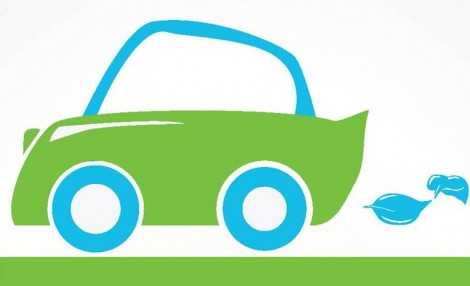 10
27
28
24
Брой BEV и FCEV автомобили
BEV
FCEV
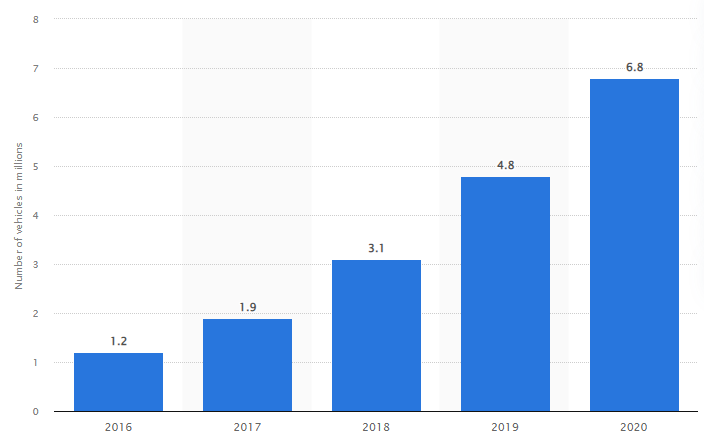 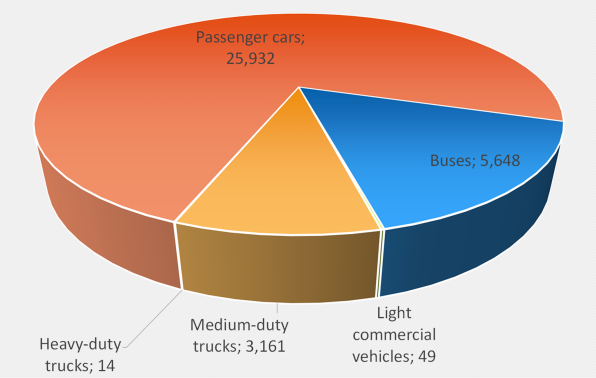 [2]
Source: Statista 2022
BEV и FCEV - сравнение
Цени на водорода и на ел. енергия
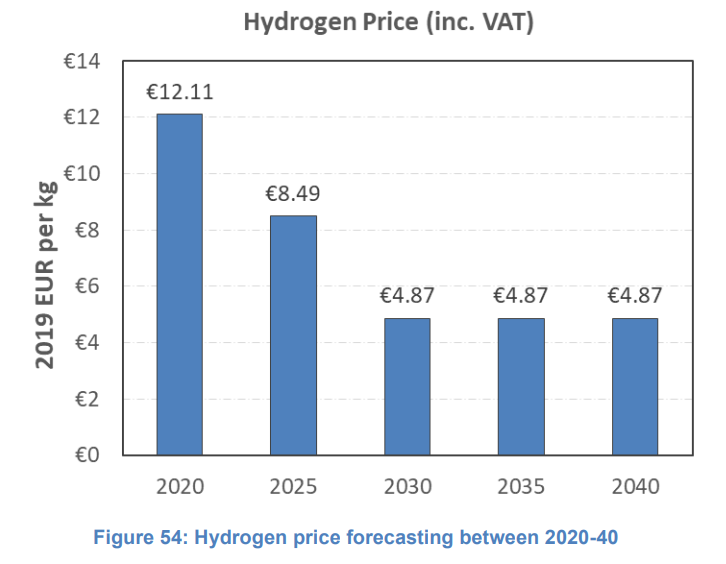 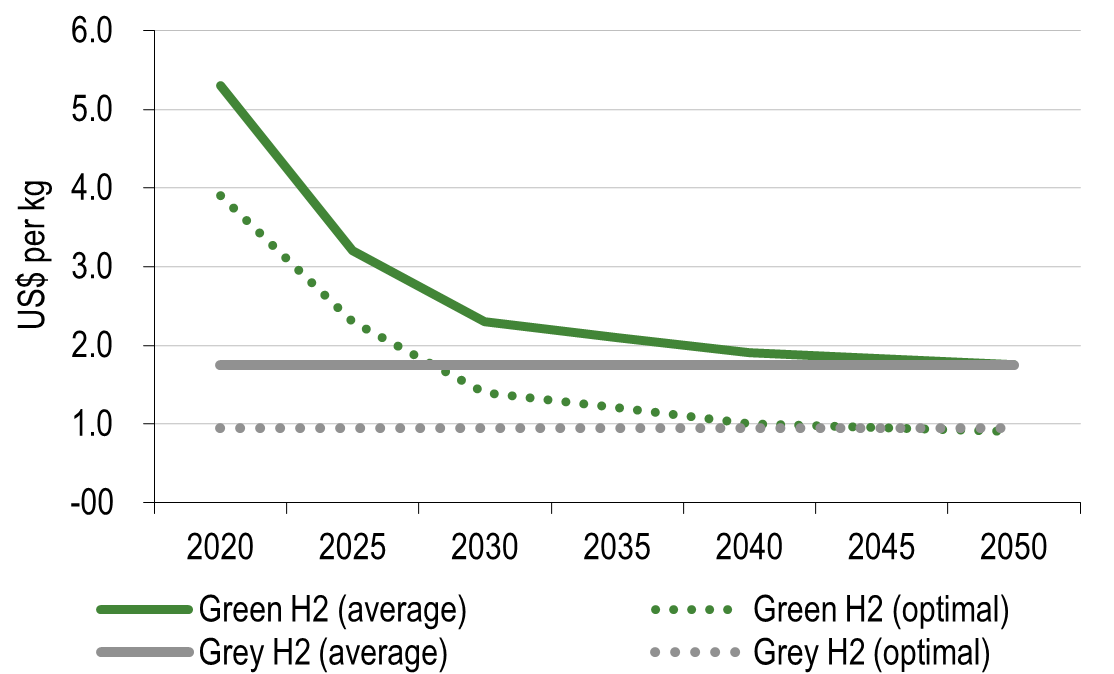 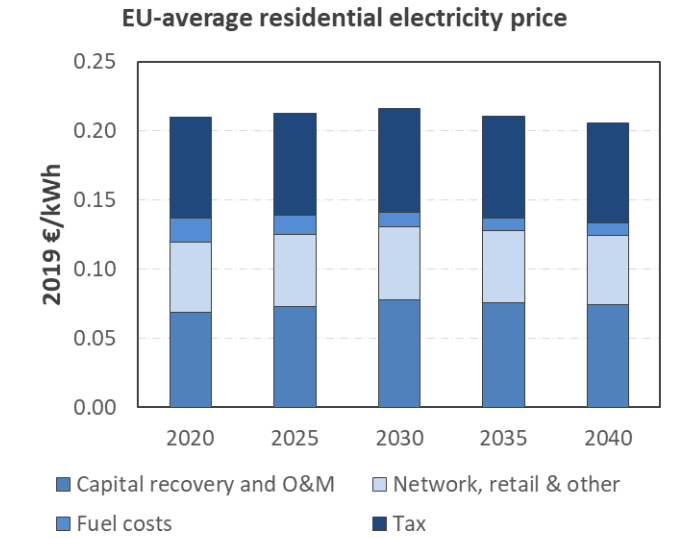 Source: Hydrogen Insights Report, 2021 (Hydrogen Council and McKinsey)
Source: Electric Cars: Calculating the Total Cost of Ownership for Consumers Final report for BEUC. April 2021
Зарядна инфраструктура
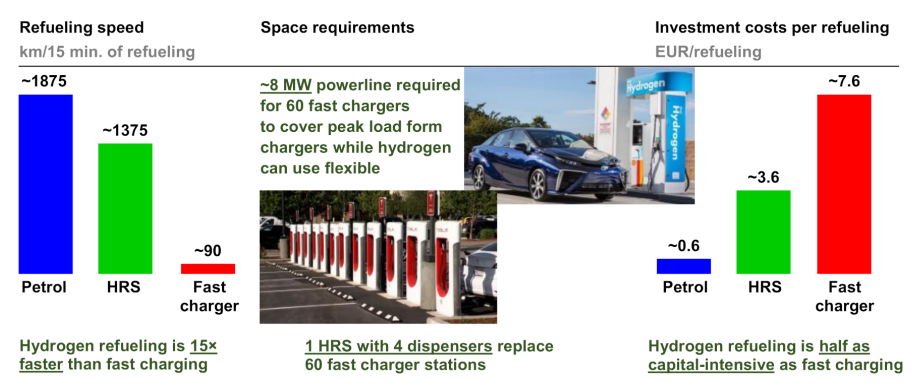 Source: Szałek, A.; Pielecha, I.; Cieslik, W. Fuel Cell Electric Vehicle (FCEV) Energy Flow Analysis in Real Driving Conditions (RDC). Energies 2021, 14, 5018.
2 зарядна инфраструктура
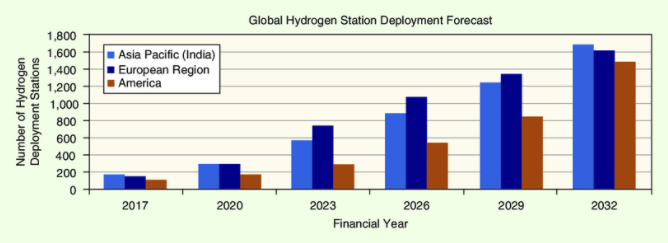 Source: https://www2.deloitte.com/cn/en/pages/about-deloitte/articles/FCEVs to be cheaper to run than BEVs and ICE vehicles within 10 years
BEV и FCEV товарни автомобили
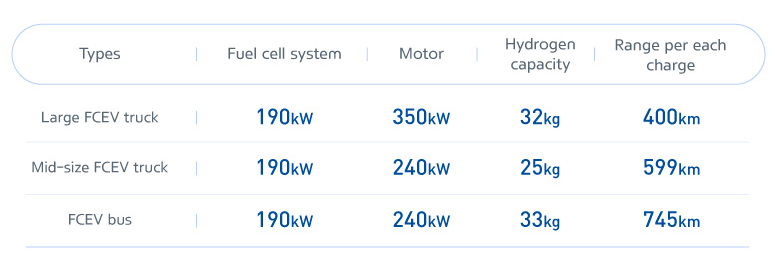 https://tech.hyundaimotorgroup.com/article/commercial-fcevs-from-garbage-trucks-to-tractor-trailers/
BEV и FCEV - сравнение
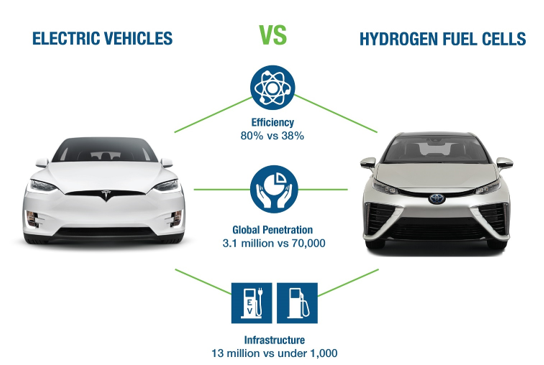 Source: https://evse.com.au/blog/three-reasons-why-hydrogen-fuel-cells-wont-be-driving-our-future-mobility/
BEV и FCEV - сравнение по цена
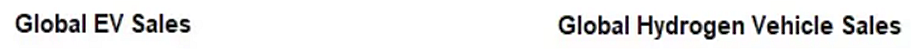 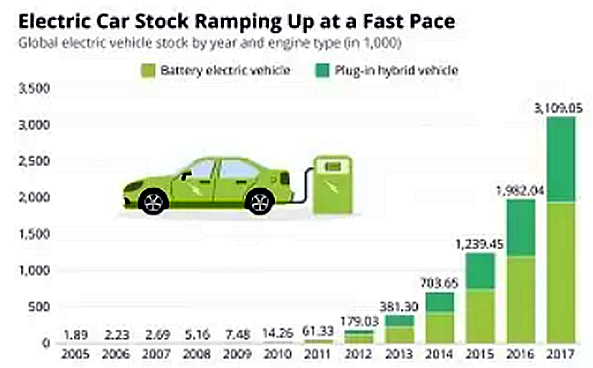 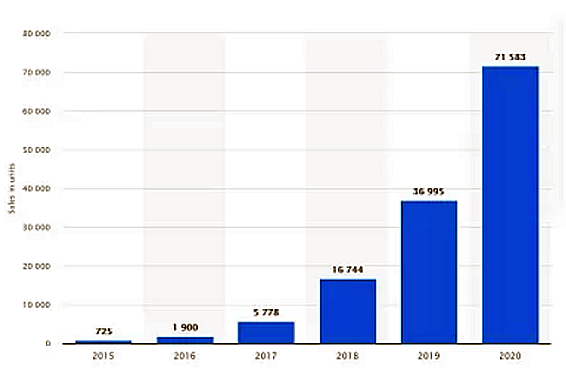 Source: https://evse.com.au/blog/three-reasons-why-hydrogen-fuel-cells-wont-be-driving-our-future-mobility/
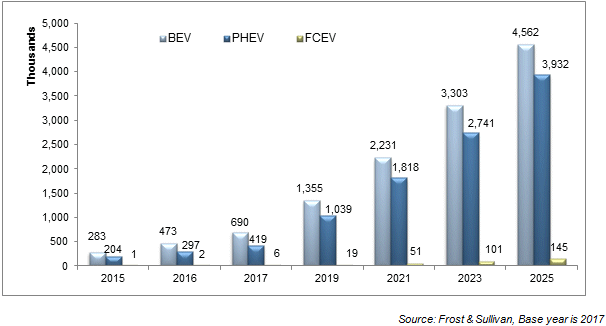 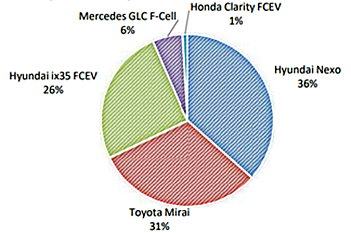 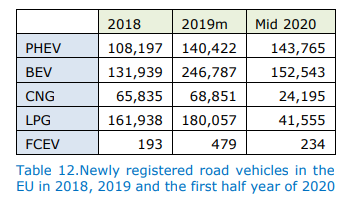 Fuel Cell Electric Vehicles: Genesis of a New Era or a Myth-Busting in New Energy Vehicle Technology?
www.h2nodes.eu/images/201021-H2Nodes-M19-Procurement-FCEVs-final.pdf
36
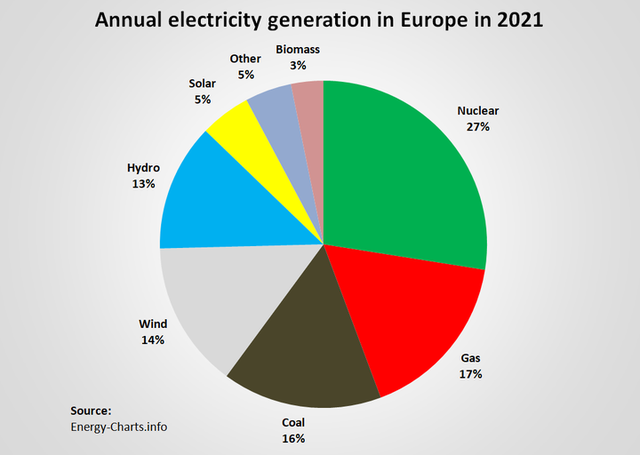 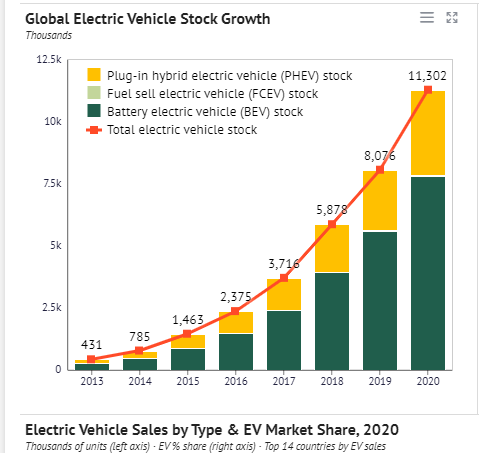 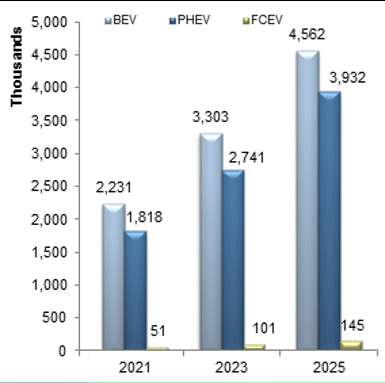 Source:https://www.reddit.com/r/nuclear/comments/rt06cc/annual_electricity_generation_in_europe_2021/
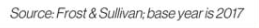 https://knoema.com/infographics/gdwntfe/global-automotive-industry-overview-data-and-analysis